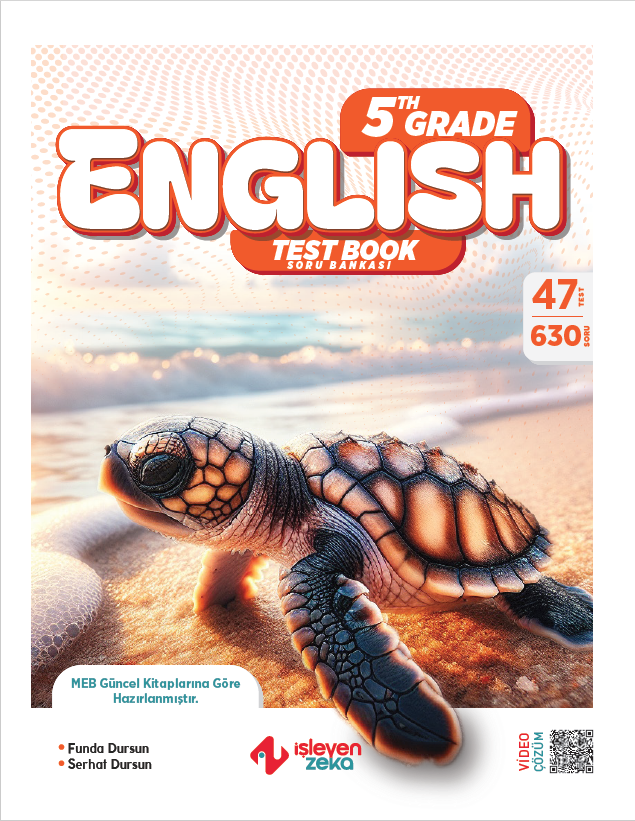 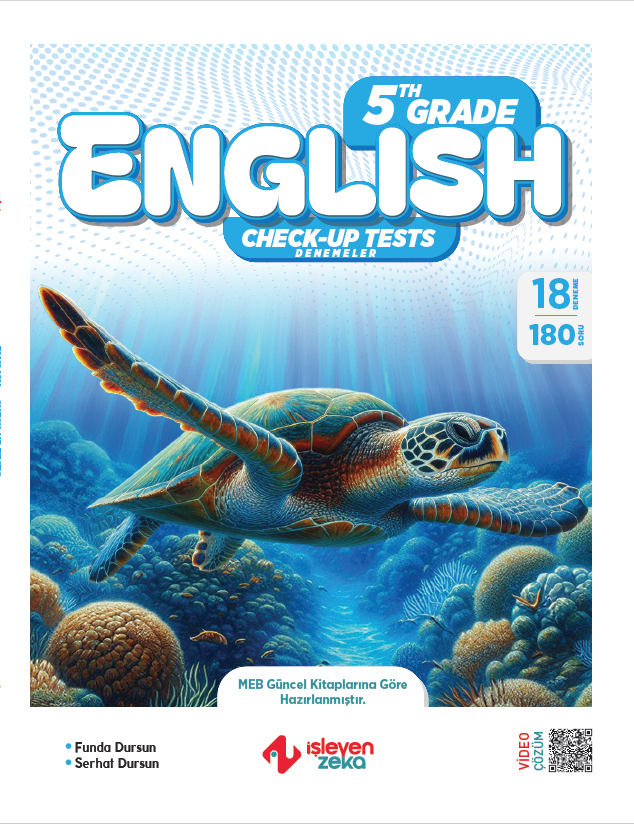 Bu sunum İşleyen Zeka’nın katkılarıyla hazırlanmıştır.
İşleyen Zeka örnek içeriklerine aşağıdaki linkten ulaşabilirsiniz:

https://www.egetolgayaltinay.com/contents/11/5
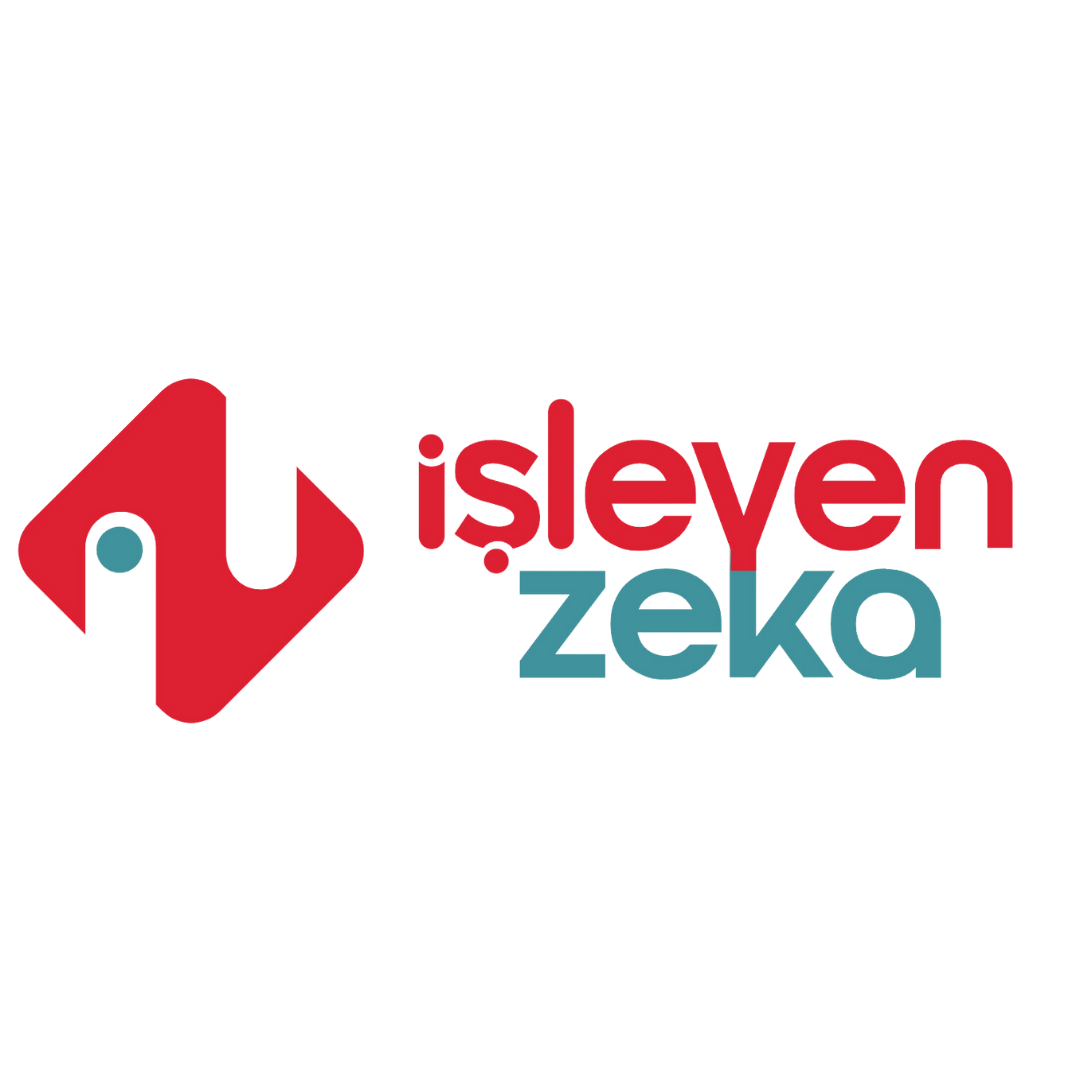 Festivals
(Bayramlar)
1) National Festivals (Milli Bayramlar)
National Soverenity and Children's Day
Youth and Sports Day
Ulusal Egemenlik ve Çocuk Bayramı
Gençlik ve Spor Bayramı
Victory Day
Republic Day
Zafer Bayramı
Cumhuriyet Bayramı
2) Religious Festivals (Dini Bayramlar)
Sacrifice Feast
Eid Feast
Ramadan Feast
Candy Feast
Kurban Bayramı
Ramazan Bayramı
3) International Festivals 
(Uluslararası Bayramlar)
Chinese New Year
The Easter
Independence Day
Çin Yeni Yılı
Paskalya
Amerika Bağımsızlık Günü
Thanksgiving
Halloween
La Tomatina Festival
Şükran Günü
Cadılar Bayramı
Domates Festivali
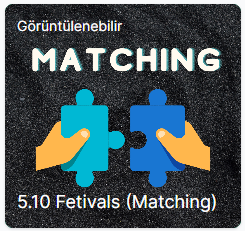 Konu ile ilgili oyuna aşağıdaki linkten ulaşabilirsiniz:

https://www.egetolgayaltinay.com/lessons/271
Verbs about Festivals
(Bayramlar hakkında fiiller)
Clean the house
Make a dessert
Cook traditional food
Evi Temizlemek
Tatlı yapmak
Geleneksel yemek pişirmek
Get pocket money
Prepare a meal
Visit Relatives
Harçlık almak
Yemek hazırlamak
Akrabaları ziyaret etmek
Decorate with flags
Walk at the parade
Perform a folk dance
Bayraklarla süslemek
Geçit töreninde yürümek
Halk oyunu oynamak
Kiss hands
Wear costume
Give a present
El öpmek
Kostüm giymek
Hediye vermek
Go to the mosque
Light up lanterns
Have a picnic
Camiye gitmek
Dilek balonu yakmak
Piknik yapmak
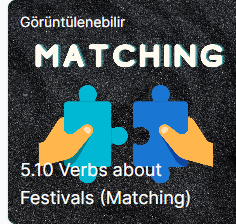 Konu ile ilgili oyuna aşağıdaki linkten ulaşabilirsiniz:

https://www.egetolgayaltinay.com/lessons/273
Numbers
(Sayılar)
Numbers
(Sayılar)
11: Eleven 
12: Twelve
13: Thirteen
14: Fourteen
15: Fifteen
16: Sixteen
17: Seventeen
18: Eighteen
19: Nineteen
20: Twenty
21: Twenty-one
32: Thirty-two
43: Forty-three
54: Fifty-four
65: Sixty-five
76: Seventy-six
87: Eighty-seven
90: Ninety
99: Ninety-nine
100: One Hundered
1: One
2: Two
3: Three
4: Four
5: Five
6: Six
7: Seven
8: Eight
9: Nine
10: Ten
Numbers
100 to 1000
(100’den 1000’e kadar sayılar)
100: One Hundred
600: Six Hundred
200: Two Hundred
700: Seven Hundred
300: Three Hundred
800: Eight Hundred
400: Four Hundred
900: Nine Hundred
1000: One Thousand
500: Five Hundred
and
One Hundered
Twenty Seven
127
127
One Hundred and Twenty Seven
389
Three Hundred and Eighty Nine
576
Five Hundred and Seventy Six
Konu ile ilgili oyuna aşağıdaki linkten ulaşabilirsiniz:

https://www.egetolgayaltinay.com/lessons/275
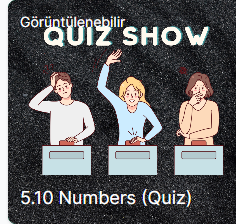 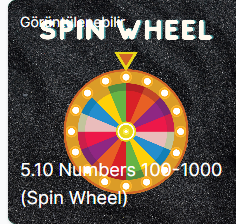 Konu ile ilgili oyuna aşağıdaki linkten ulaşabilirsiniz:

https://www.egetolgayaltinay.com/lessons/276
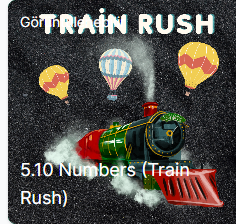 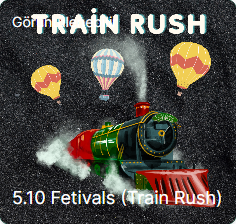 https://www.egetolgayaltinay.com/lessons/272
https://www.egetolgayaltinay.com/lessons/277
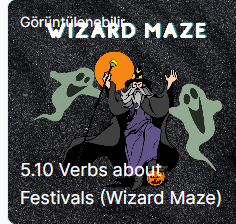 Wh- Questions
https://www.egetolgayaltinay.com/lessons/274
Diğer oyunlara yukarıdaki linklerden ulaşabilirsiniz.
www.egetolgayaltinay.com
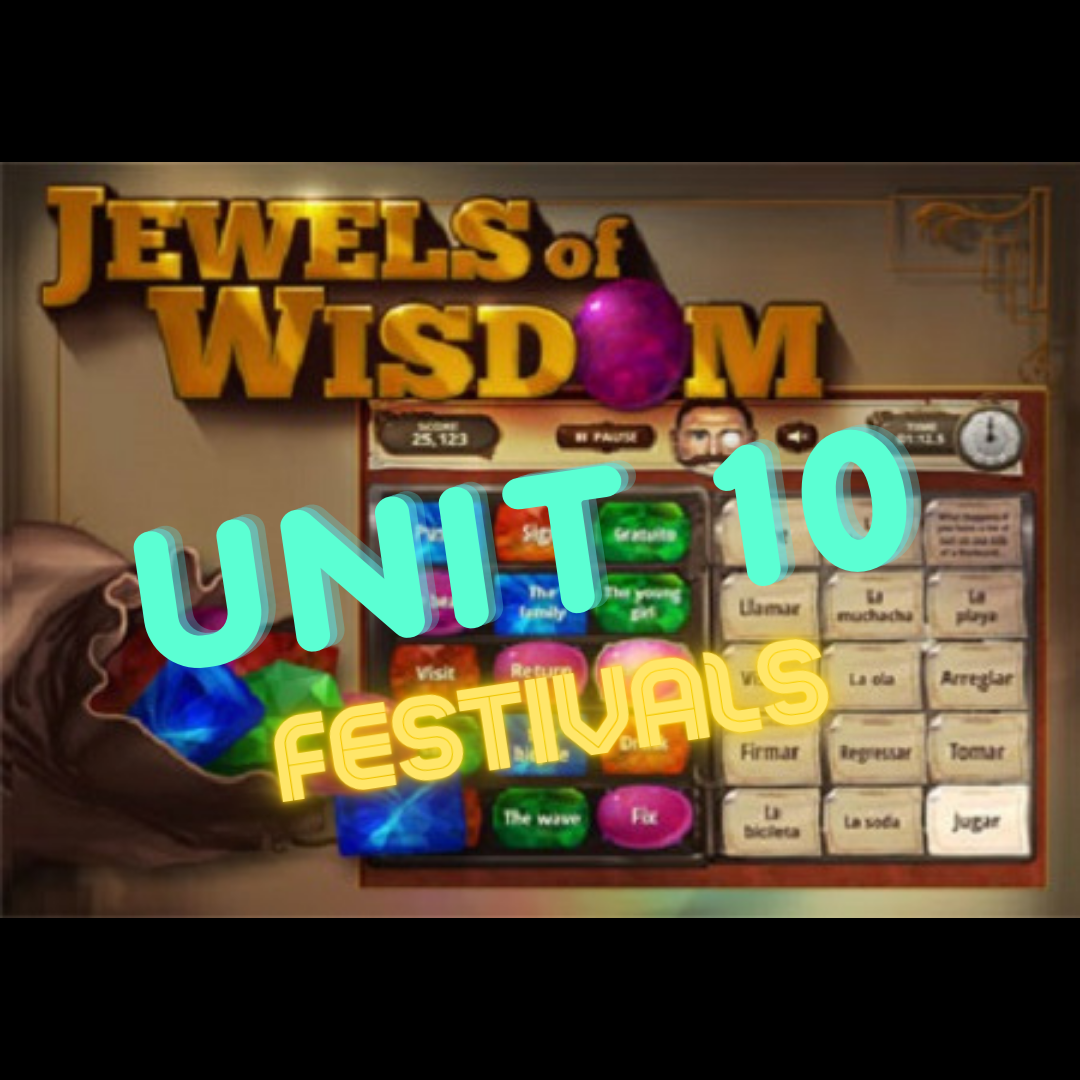 Konu ile ilgili oyuna aşağıdaki linkten ulaşabilirsiniz:

https://www.egetolgayaltinay.com/lessons/278
SAMPLE
QUESTIONS
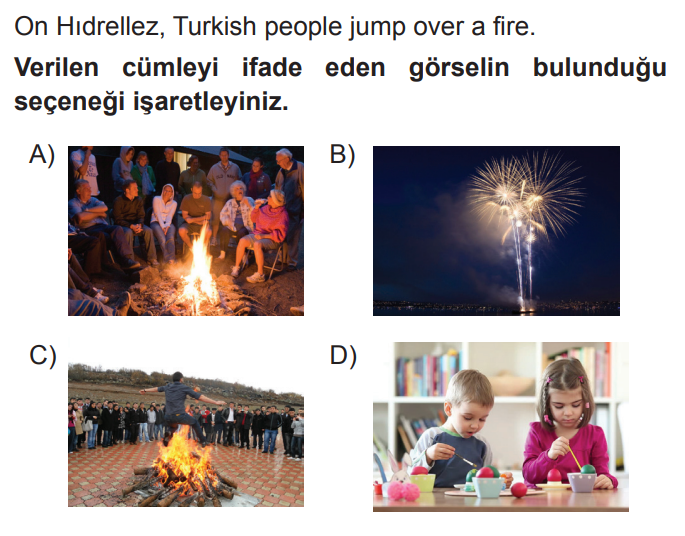 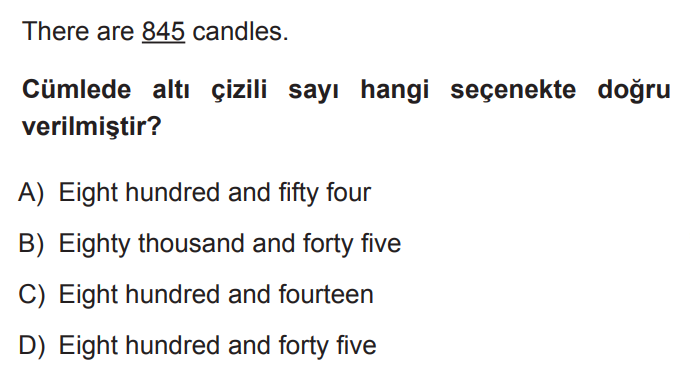 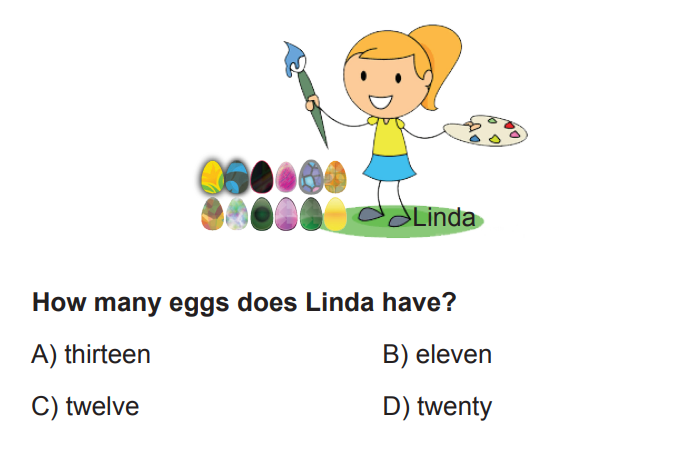 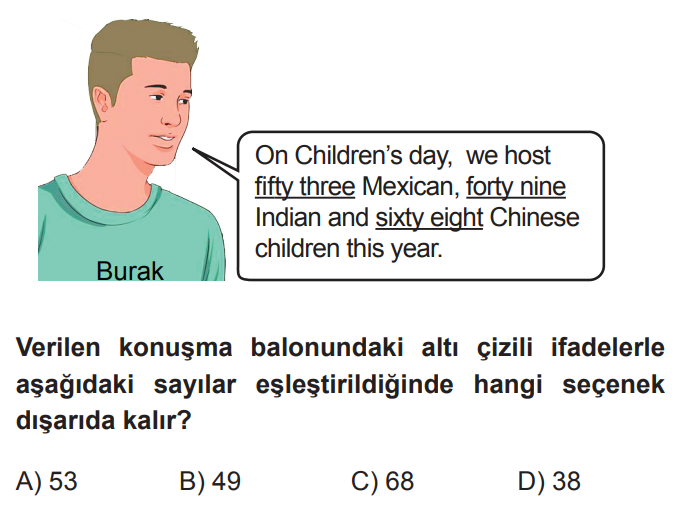 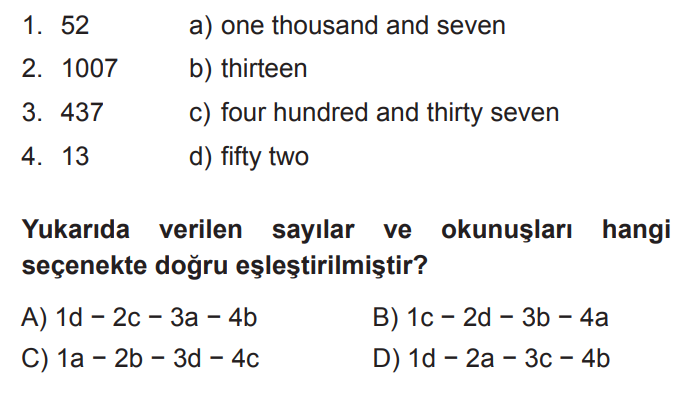 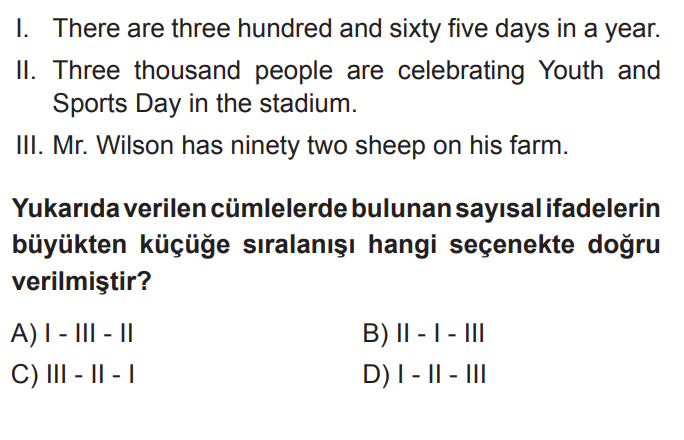 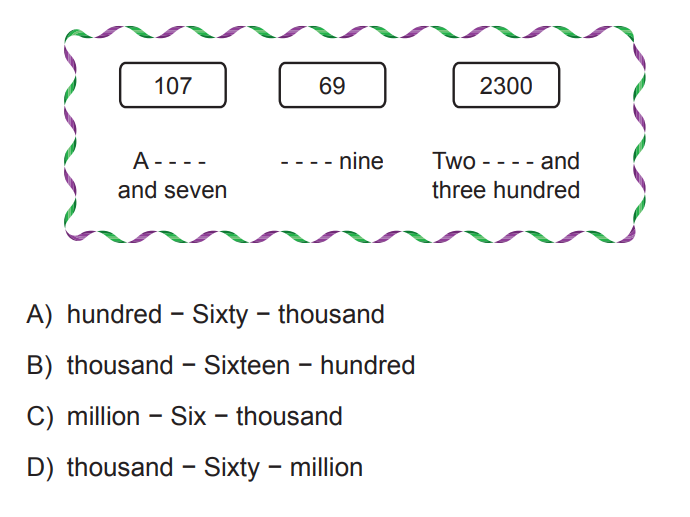 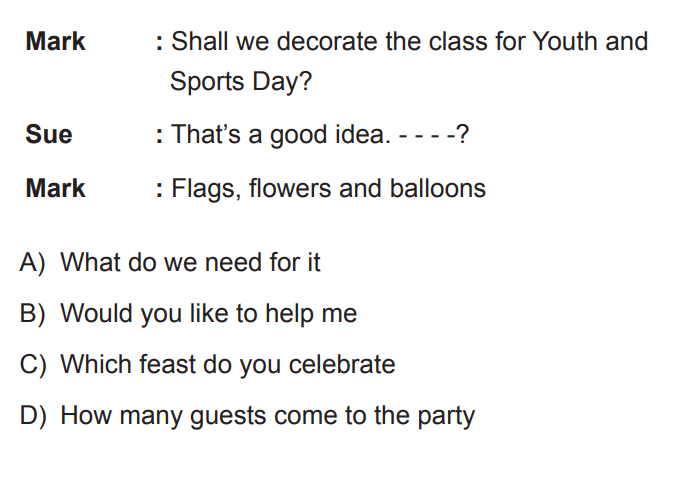 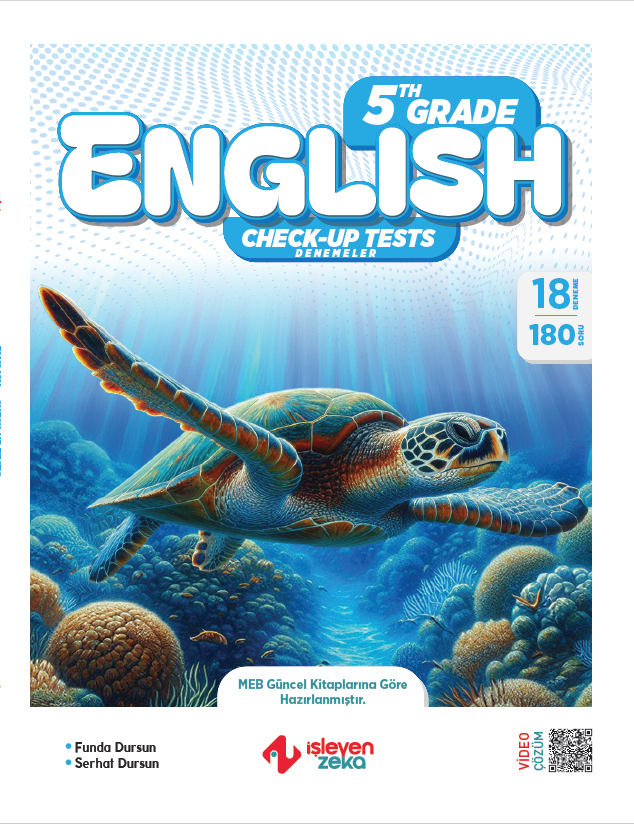 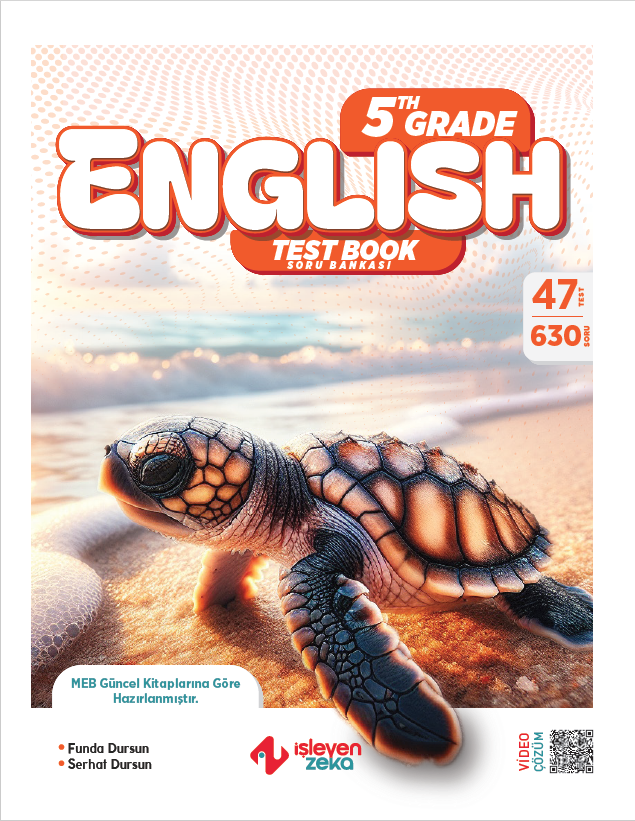 Sunuma katkılarından dolayı
İşleyen Zeka ailesine teşekkürler.
İşleyen Zeka içeriklerine aşağıdaki linkten ulaşabilirsiniz:
https://www.egetolgayaltinay.com/contents/11/5
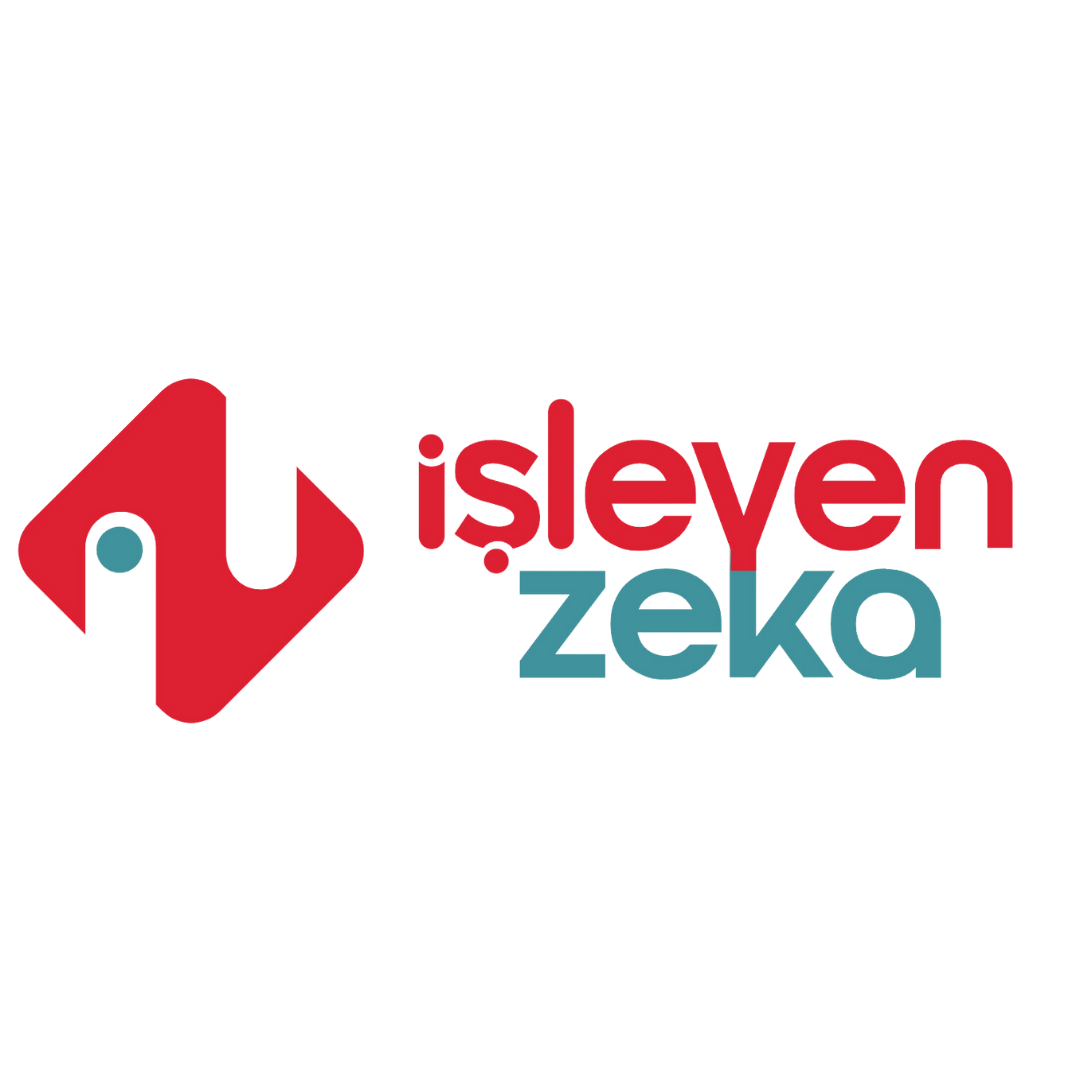 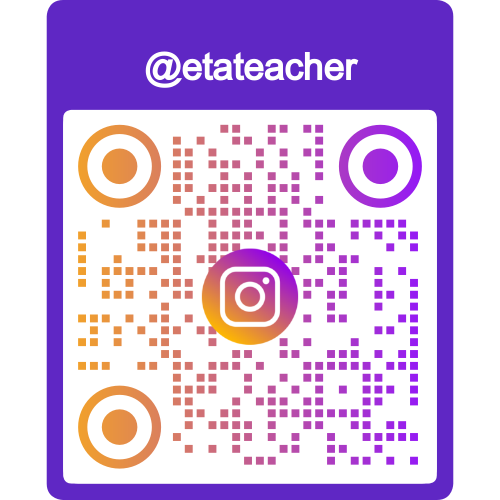 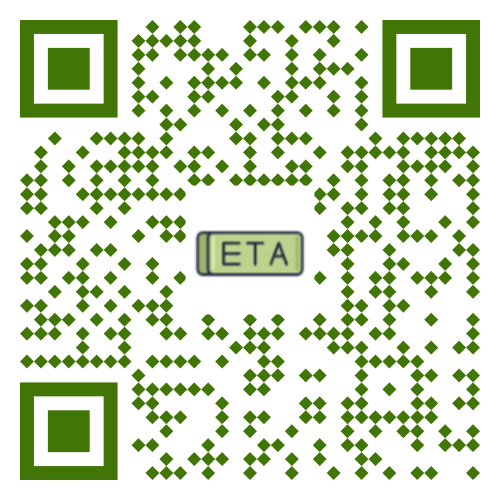 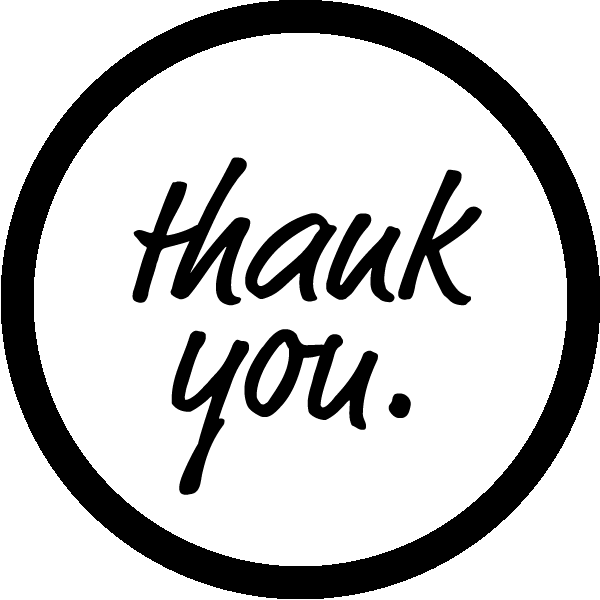 Ege Tolgay Altınay
Akköprü Ortaokulu  Tuşba/VAN
Bu, ve benzeri içerikler için:www.egetolgayaltinay.com adresini ziyaret edebilirsiniz.
See you next year! 